SDS Workshop
Ginny Lister
Enabling Objective
Given sample data, participants will be able to:

Enter assignment columns
Define types of assignments
Set assignment points
Enter student scores
Activate
Why do we need a new grade program?

Students and parents need current grade information.

Teachers need a user-friendly grade program.
			
			Everyone benefits!
Demonstration
Select a course and gradebook.
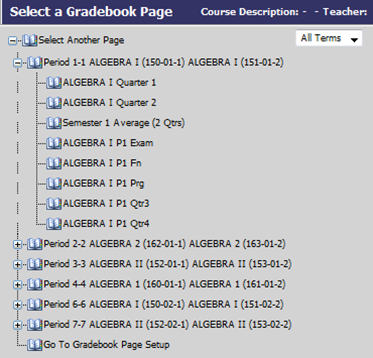 Demonstrate
Quick Add Columns

Click on the                  Quick Add icon.
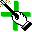 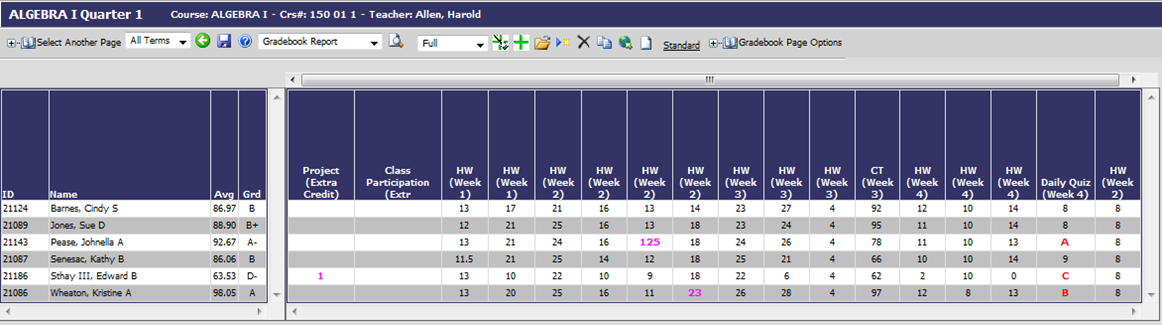 Demonstration
Enter the following information:
Name of assignment  (Heading)
Description of assignment (optional)
Date of assignment
Due date
Points
Category (test, daily work, extra credit etc.)
Demonstrate
These items are already set up for you.

Marking period 

 Parent Connect (uncheck if you do not want it to show on Parent Connect for each of your assignments).
Demonstration
Application
Using the following sample data, enter the two sample assignments into the class labeled “Practice”.
Save the entered data.
Return to the class page (green arrow) and look at the calculated grades.
Application – Sample Data
Map skills worksheet 12
Daily work category
Assigned 12/04/08
Due 12/05/08
100 points possible
Student scores:
Joey	89
Sam	76
Sally	82
Jeff	100
Noel	67
Judy	98
Wyatt 88
Application – Sample Data
Chapter 4 Test
Assigned 12/05/08
Due 12/05/08
Test category
100 points possible
Joey	97
Sam	82
Sally	77
Jeff	98
Noel	79
Judy	100
Wyatt 92
Integration
Now we get to do this for real!
Enter your assignments from the first two weeks of class.
Enter student scores.
Look! Your grades are automatically calculated!
Celebrate!
You now can add your own assignments and student scores to your online gradebook.

			Congratulations !